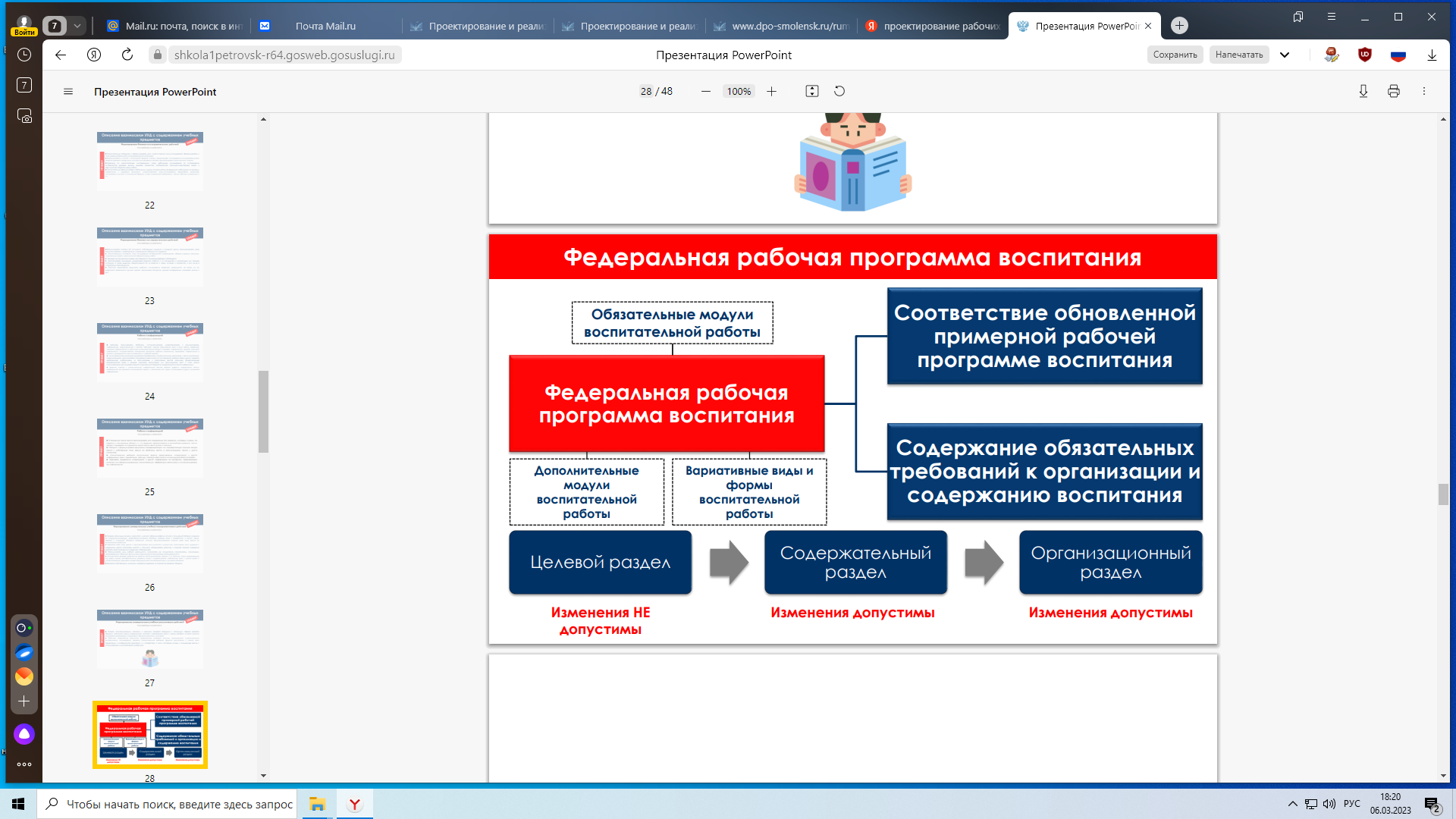 Основные направления воспитательной деятельности:
Интерактивные материалы для методической поддержки ОО (методические кейсы)
https://edsoo.ru/
Календарный план ВР на уровне среднего общего образования (ФООП)